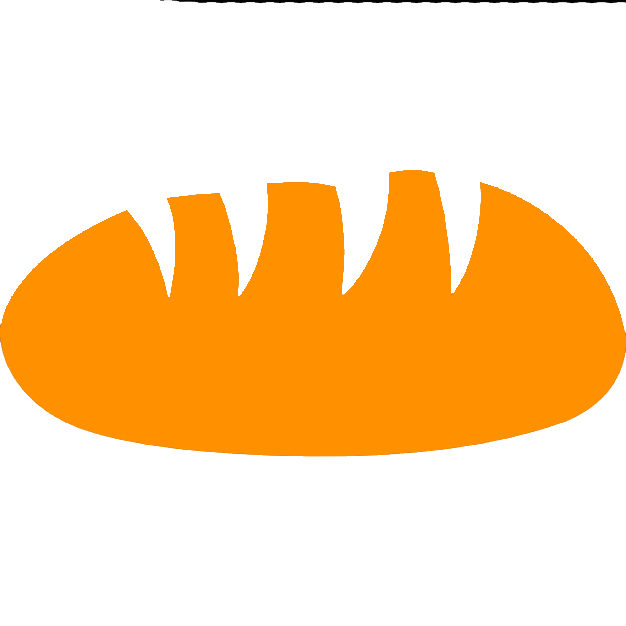 Vincent VOYANTE
BERUFSBEZEICHNUNG
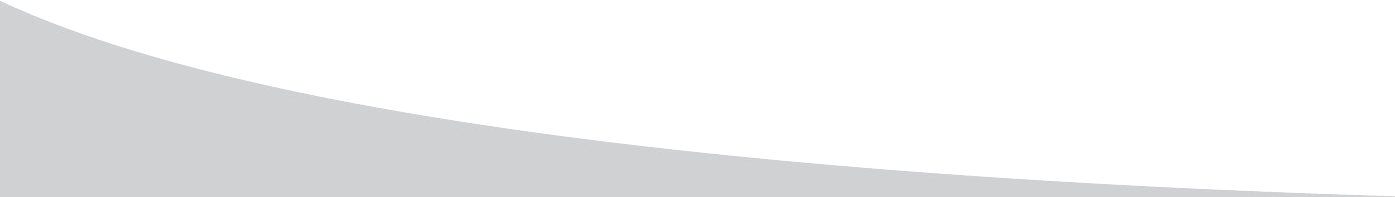 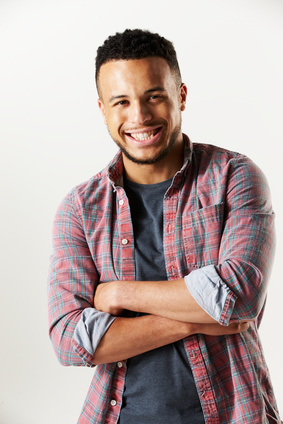 ÜBER MICH
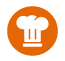 Lorem ipsum dolor sit amet, consectetur adipiscing elit. Morbi tristique sapien nec nulla rutrum imperdiet. Nullam faucibus augue id velit luctus maximus. Interdum et malesuada fames ac ante ipsum primis in faucibus.
AUSBILDUNG
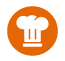 2013-2014
Kontakt
2013-2014
BERUFSERFAHRUNGEN
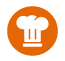 Fähigkeiten
2013-2014
2013-2014
2013-2014
Hobbys
2013-2014